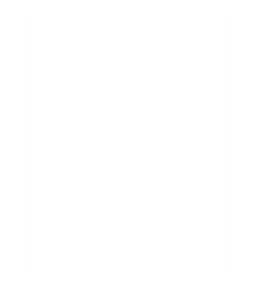 申报药品摘要
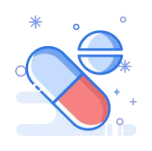 艾司奥美拉唑镁碳酸氢钠胶囊
长春海悦药业股份有限公司
目 录
CONTENTS
01 药品基本信息
02     安全性
03     有效性
04     创新性
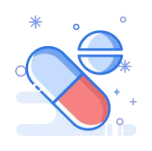 05     公平性
01
通用名：艾司奥美拉唑镁碳酸氢钠胶囊
注册规格：每粒含艾司奥美拉唑镁（按C17H19N3O3S计）20mg与碳酸氢钠1100mg。
中国大陆首次上市时间：2022年-09
目前大陆地区同通用名药品的上市情况：独家上市
全球首个上市国家/地区及上市时间：中国 2022-09
是否为OTC药品：否
参照药品建议：艾司奥美拉唑镁肠溶片（耐信®）
药品基本信息
Basic Information
01
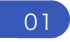 药品基本信息
适应症
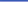 胃食管反流病（GERD）
－已经治愈的食管炎患者预防复发的长期治疗
－GERD的症状控制
需要持续NSAID治疗的患者
－与使用（非甾体抗炎药）NSAID治疗相关的胃溃疡治疗
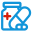 用法用量
口服。本品应整粒吞服，应在餐前至少一小时服用。
以下推荐剂量基于艾司奥美拉唑含量。
胃食管反流病(GERD)
－已经治愈的食管炎患者防止复发的长期维持治疗20mg，每日一次。
－GERD的症状控制
没有食管炎的患者20mg，每日一次。如果用药4周症状未获控制，应对患者作进一步的检查。一旦症状消除，随后的症状控制可采用按需治疗，即需要时口服20mg，每日一次。对于使用NSAID治疗伴有发生胃及十二指肠溃疡危险的患者，随后的症状控制不推荐采用按需治疗。
需要持续NSAID治疗的患者
－与使用NSAID治疗相关的胃溃疡的治疗：常用剂量每日一次，20mg，4~8周。
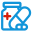 01
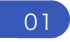 药品基本信息
所治疗的疾病基本情况及大陆地区发病率、年发病患者总数
胃食管反流病（gastroesophageal reflux disease，GERD）是指胃内容物反流入食管、口腔（包括喉部）或肺所致的胃灼热、反酸、胸痛等不适症状和/或并发症的一种疾病。严重者可导致食管黏膜的病理性损害而致反流性食管炎、癌前病变乃至恶性肿瘤。流行病学资料显示，GERD患病率在全球范围内呈上升趋势，2014 年，我国典型症状 GERD 的发病率为 2.5%~7.8%，低于北美（18.1%~27.8%）和欧洲（8.8%~25.9%）。此外，GERD 患病率的增加可能受到人口老龄化、超重和肥胖患者日益增多及 GERD 诊断率升高的影响。一项发表于 Gut 的Meta 分析显示，GERD全球发病率为 2.5%~51.2%，并呈逐年升高趋势。根据国家统计局发布的第七次全国人口普查公报可推算出2023年我国总人口数为14.26亿人，预计2023年，我国GERD发病患者总数为0.36-1.11亿人。

1986 年提出“NSAIDs 胃病”这一概念, 系指因服用非甾体类抗炎药物所致的胃黏膜病变, 而 NSAIDs相关性溃疡是 NSAIDs 胃病的一种类型, 长期服用NSAIDs 的患者中约有 10~20%会并发胃肠道症状,胃溃疡( GU) 发生率为 12~30%, 十二指肠溃疡( DU)发生率为 2~19%, NSAIDs 使溃疡并发症 ( 出血、穿孔等) 发生的危险性增加 4~6 倍, NSAIDs 是消化性溃疡的主要致病因素, 仅次于幽门螺杆菌感染( Hp) ,而且在上消化道出血中起重要作用。
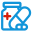 弥补未满足的治疗需求及与参照药品相比的优势与不足
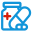 我公司开发的艾司奥美拉唑镁碳酸氢钠胶囊是由艾司奥美拉唑镁与碳酸氢钠组成的一种新复方速释制剂。与艾司奥美拉唑肠溶制剂（耐信）相比，处方中加入碳酸氢钠，因艾司奥美拉唑镁化合物在胃酸中不稳定、其有效成分会被降解，所以原研（阿斯利康）开发为肠溶制剂，我公司将碳酸氢钠作为胃酸中和剂，解决了传统的肠溶衣制剂吸收慢等缺点，保护其活性成分在胃酸中稳定的同时，提高活性成分在胃中溶解速度，达到快速吸收起效的治疗目的。
02
国内外不良反应情况：
由于不良反应是由一组人数不确定的人群自发报告而来，因此并不总能准确地估算出不良反应的发生频率或确立不良反应与药物暴露之间的因果关系：粒细胞缺乏症、全血细胞减少症、视物模糊、胰腺炎、口炎、显微镜下结肠炎、胃底腺息肉、肝功能衰竭、黄疸性肝炎或非黄疸性肝炎、速发型过敏反应/休克、胃肠道念珠菌病、艰难梭菌相关性腹泻、低镁血症，伴随或不伴随低钙血症或低钾血症、肌无力，肌痛，髋部、腕部或脊柱骨折等。
安全性
药品说明书收载的安全性信息：
Security
老年人、肾功能及轻中度肝功能损害的患者无需调整剂量，严重肝功能损害的
患者，不应超过20mg。本品未发现致畸和胎儿毒性作用。
与目录内治疗药品安全性方面优势和不足：
艾司奥美拉唑镁碳酸氢钠胶囊的吸收较艾司奥美拉唑镁肠溶片快，峰浓度出现在0.17-1.5小时之间，具有疗效确切、起效快、个体差异小、不良反应低等特点
03
疗效方面优势和不足：
我公司开发的艾司奥美拉唑镁碳酸氢钠胶囊是由艾司奥美拉唑镁与碳酸氢钠组成的一种新复方速释制剂。与艾司奥美拉唑肠溶制剂（耐信）相比，处方中加入碳酸氢钠，因艾司奥美拉唑镁化合物在胃酸中不稳定、其有效成分会被降解，所以原研（阿斯利康）开发为肠溶制剂，我公司将碳酸氢钠作为胃酸中和剂，解决了传统的肠溶衣制剂吸收慢等缺点，保护其活性成分在胃酸中稳定的同时，提高活性成分在胃中溶解速度，达到快速吸收起效的治疗目的。
有效性
Validity
临床指南/诊疗规范推荐：
《中国胃食管反流病多学科诊疗共识》.2022 GERD首选用药
《质子泵抑制剂优化应用专家共识》.2020 推荐强度：强推荐，证据等级：A
《中国慢性胃炎诊治指南》.2022 推荐强度：强推荐，证据等级：高：包括艾司奥美拉唑等在内的PPI抑酸作用强而持久，可根据病情或症状严重程度选用。
03
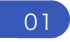 有效性
国家药监局药品审评中心出具的《技术评审报告》——有效性评价
本次提交了一项药代动力学和药效学比较研究（研究编号 CCHY-2019-003），未针对申请的适应症开展随机对照临床试验。
CCHY-2019-003 采用交叉设计，以艾司奥美拉唑镁肠溶片为参比制剂，第 1 次和连续 5 次给予本品与参比制剂 20mg 的 AUC 生物等效，Cmax高于参比制剂 20mg 的 Cmax，低于参比制剂 40mg 的 Cmax，血药浓度达峰时间快于参比制剂。主要药效学指标连续 5 次给药后 24h 胃内整合酸度相对基线下降百分比的几何均值比，本品与参比制剂生物等效。其余药效学指标包括第 1 次和连续 5 次给药后 24h 平均胃酸浓度、24h 胃酸 pH 值中位数、24h 胃酸 pH≤4.0 的时间所占百分比，本品与参比制剂无统计差异。第 1 次给药和连续 5 次给药后的首次 pH≥6 的时间本品均快于参比制剂。参考同类品种评价原则，Cmax升高与制剂释放行为不同有关，如果本品与艾司奥美拉唑镁肠溶片 AUC 生物等效，且抑酸作用相关的 PD 指标相似，则可以认为二者治疗等效，接受以 PK/PD 生物等效性试验结果支持本品桥接艾司奥美拉唑镁肠溶片已批准适应症的有效性结果。
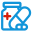 04
药品注册分类：2.3类
主要创新点：复方制剂、胃溶速释
艾司奥美拉唑镁碳酸氢钠胶囊可快速发挥药效，迅速缓解患者痛苦
我公司将碳酸氢钠作为胃酸中和剂，解决了传统的肠溶衣制剂吸收慢等缺点，保护其活性成分在胃酸中稳定的同时，提高活性成分在胃中溶解速度，达到快速吸收起效的治疗目的。
相对于参比制剂（耐信），本品的达峰时间早于参比制剂，服药后首次胃内pH≥6的时间也早于参比制剂（北京安贞医院临床数据），证实了本品经口服后可快速发挥药效，迅速缓解患者的痛苦。本品的成功开发将为临床使用提供优质的用药选择。
创新性
Innovativeness
是否为国家“重大新药创剂”等科技重大专项支持上市药品：否
是否为自主知识产品的创新药：否
05
弥补药品目录短板：
弥补了目录内质子泵抑制剂无速释胃溶剂型，为临床使用提供优质的用药选择。
临床管理难度：
艾司奥美拉唑镁碳酸氢钠胶囊口服每日一次，每次1粒，可作为长期维持治疗的选择用药。
公平性
Fairness